Propaganda Gallery Walk
This resource series was developed in partnership between OCPS civics teachers and the Lou Frey Institute.
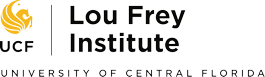 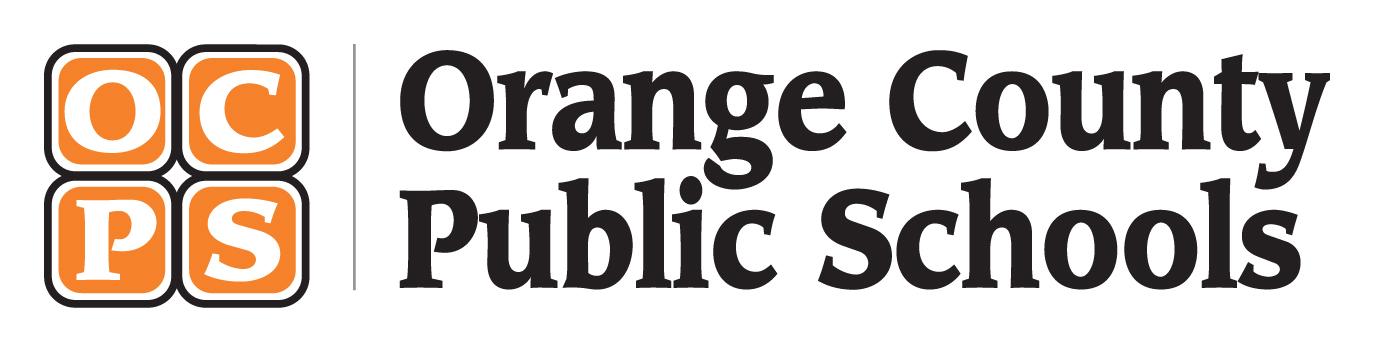 Image # 1
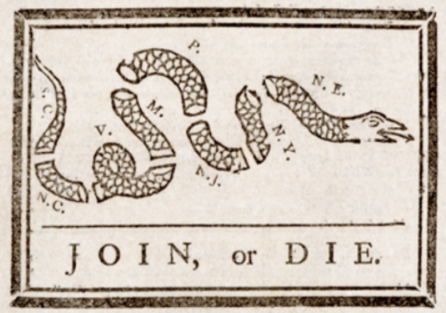 [Speaker Notes: Join or Die
Notes: Each of the eight parts of the snake represents a region or colony. For example, “N.E.” stands for “New England,” which included four colonies. “P.” stands for Pennsylvania, which included Delaware at the time (Georgia was not included). 
Source: https://www.loc.gov/item/2002695523/ 
Franklin, B. (1754) Join or Die. United States, 1754. [May 9] [Photograph] Retrieved from the Library of Congress, https://www.loc.gov/item/2002695523/.]
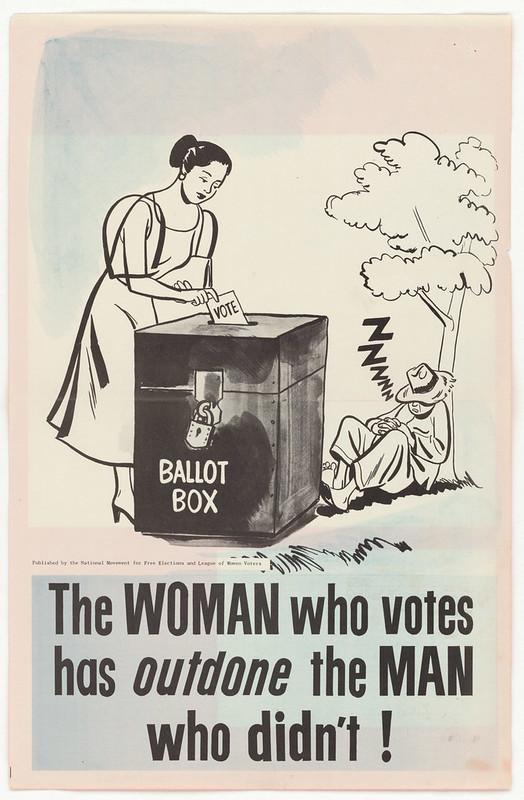 Image
# 2
[Speaker Notes: The Woman Who Votes

Source: https://catalog.archives.gov/id/5730163 
National Archives Identifier: 5730163]
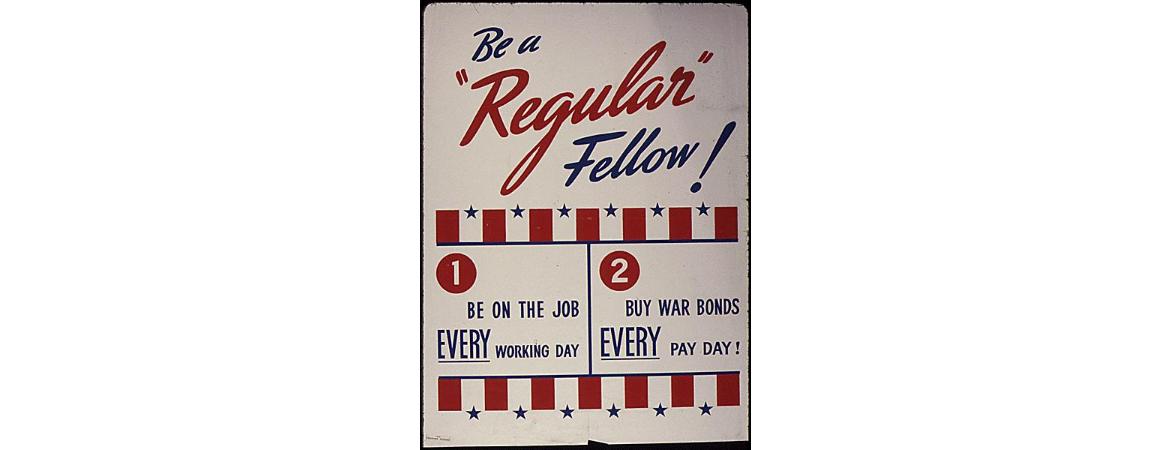 Image
# 3
[Speaker Notes: Be A Regular Fellow! 

Source: https://catalog.archives.gov/id/534107 
National Archives Identifier: 534107]
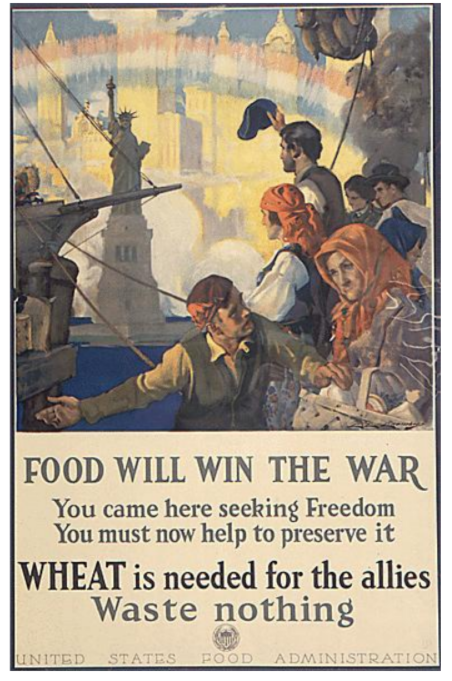 Image
# 4
[Speaker Notes: "Food will win the war. You came here seeking Freedom. You must now help to preserve it. WHEAT is needed for the allies . Waste nothing."
Source: https://catalog.archives.gov/id/512499
National Archives Identifier: 512499]
Image # 5
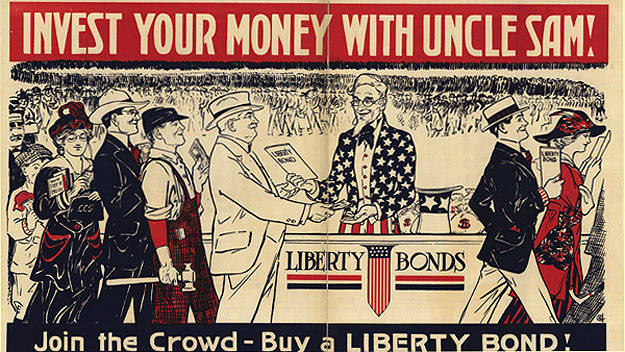 [Speaker Notes: Invest Your Money with Uncle Sam! 

Source: Temple University Libraries
Identifier: PT070748
https://digital.library.temple.edu/digital/collection/p16002coll9/id/3523/]
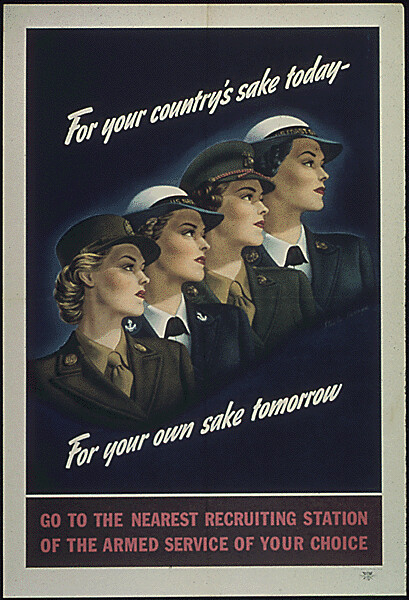 Image
# 6
[Speaker Notes: For Your Country's Sake Today - For Your Own Sake Tomorrow

Source: https://catalog.archives.gov/id/514315 
National Archives Identifier: 514315
Full Citation: Photograph 44-PA-820; For Your Country's Sake Today - For Your Own Sake Tomorrow; 1942-1945; World War II Posters, 1942-1945; Records of the Office of Government Reports , Record Group 44; National Archives at College Park, College Park, MD. [Online Version, https://www.docsteach.org/documents/document/countrys-sake, March 12, 2021]]